Figure 4.  Percentage signal change from motion task minus letters task plotted for each visual area, separately for the ...
Cereb Cortex, Volume 13, Issue 4, April 2003, Pages 340–349, https://doi.org/10.1093/cercor/13.4.340
The content of this slide may be subject to copyright: please see the slide notes for details.
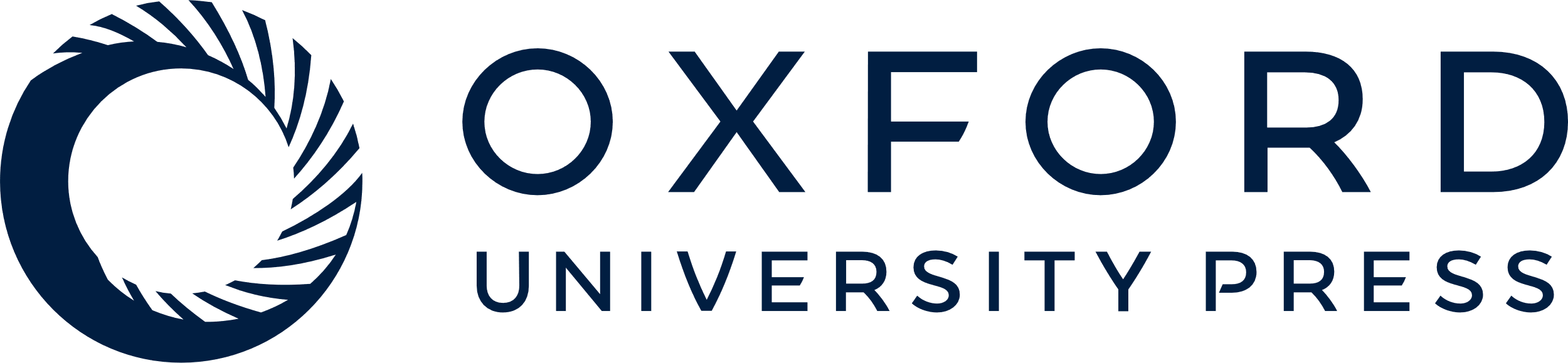 [Speaker Notes: Figure 4.  Percentage signal change from motion task minus letters task plotted for each visual area, separately for the two stimulus types. Luminance-based (first-order) motion is plotted with open bars and the CM rings (second-order) stimulus plotted in textured bars. Error bars are standard error of the mean. There are no significant differences between first- and second-order results (all t < 1.8, not significant). Note that area LOC shows the reverse attentional modulation because of its retinotopic representation (see text).


Unless provided in the caption above, the following copyright applies to the content of this slide: © Oxford University Press]